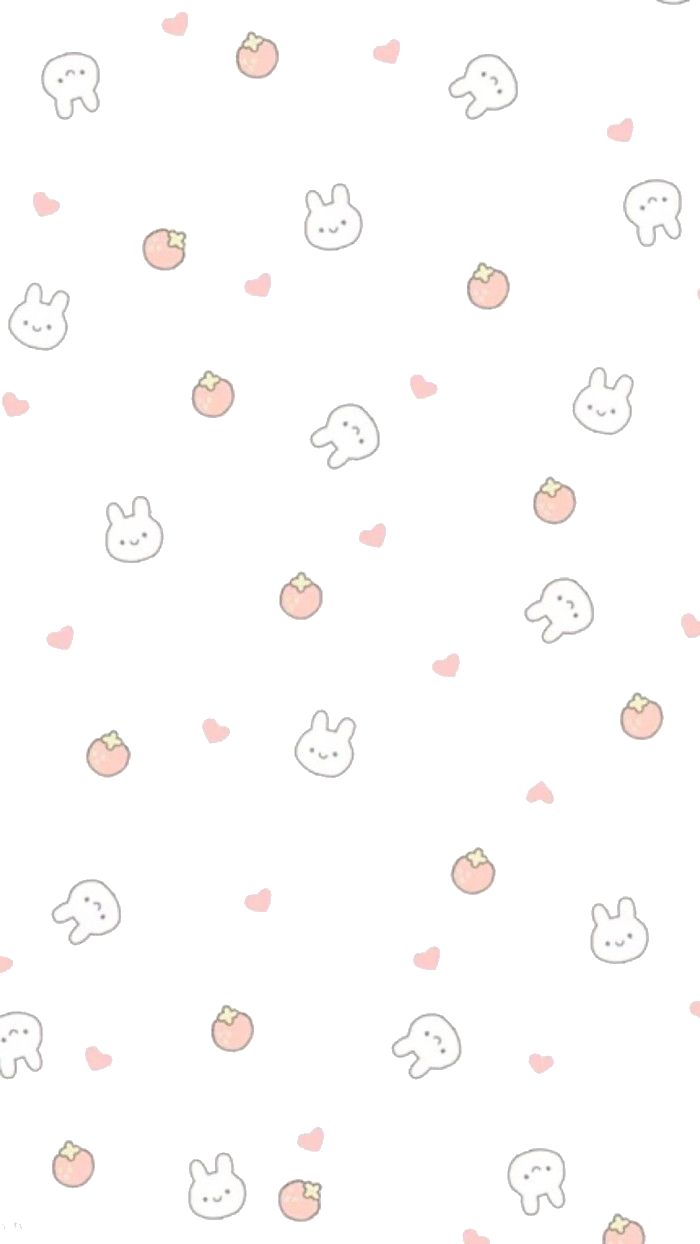 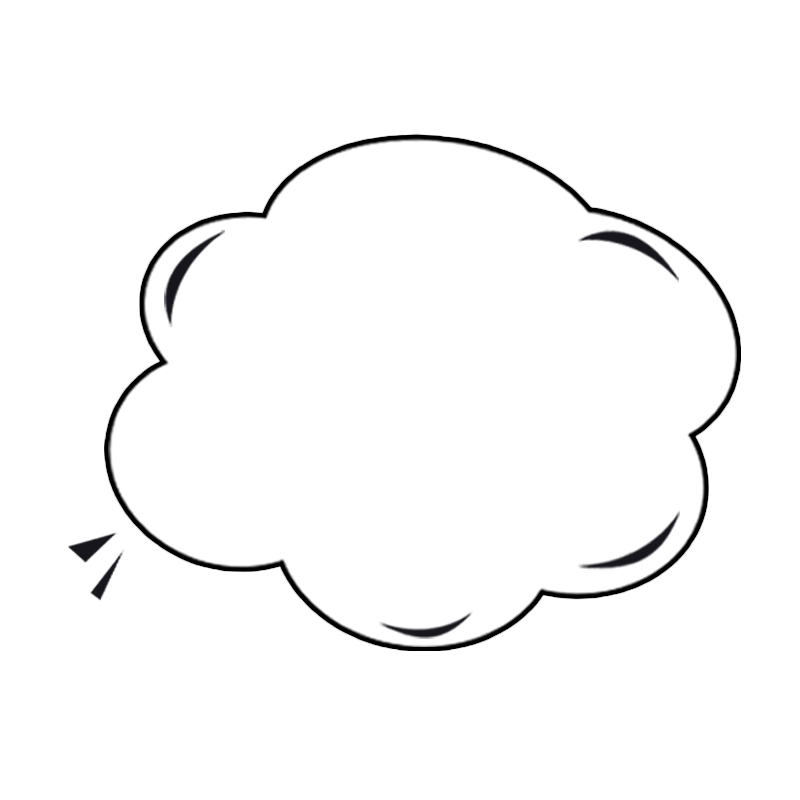 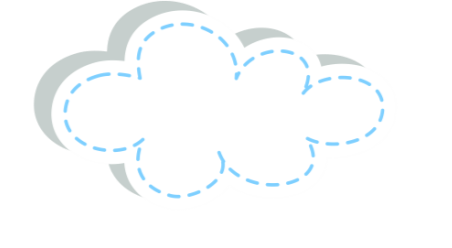 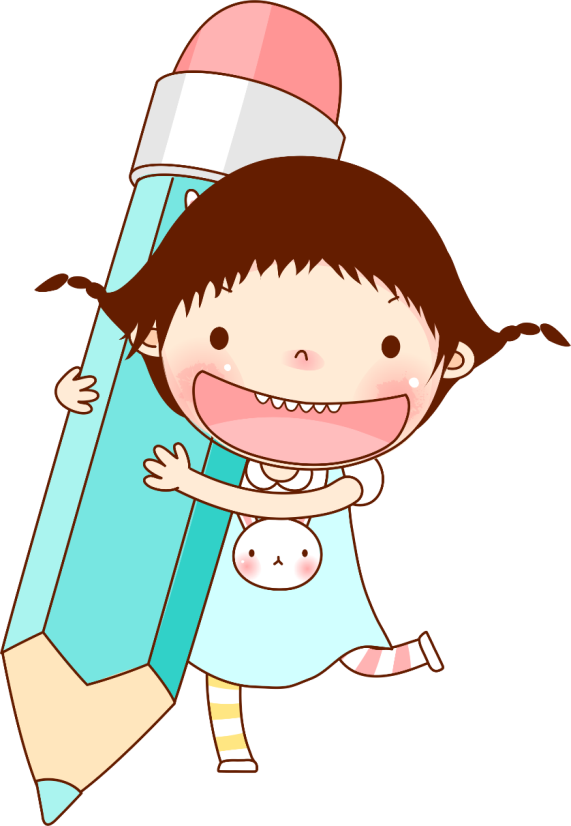 班干部竞聘
Click here to add words
Click here to add words
演讲人：PPT818
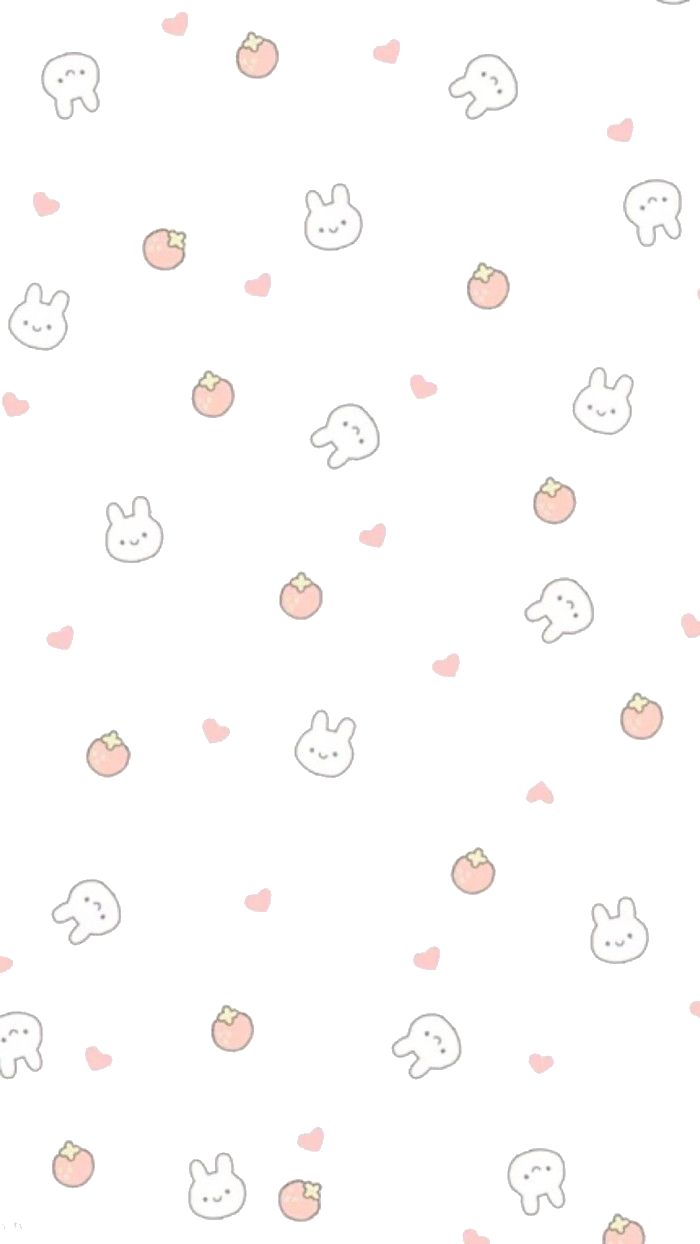 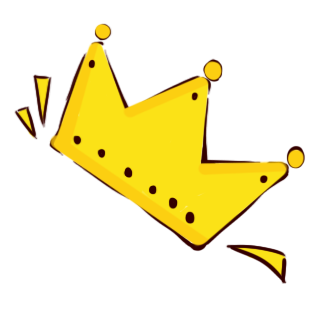 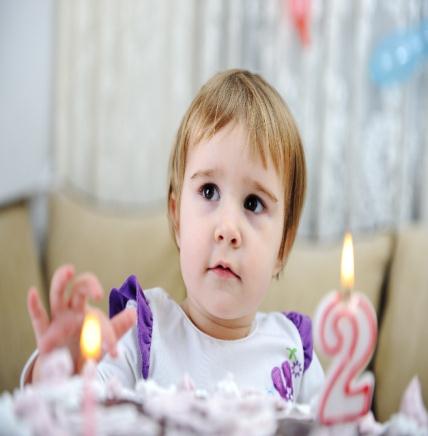 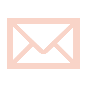 籍贯：月球
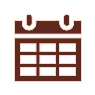 生日：02.02
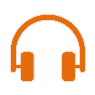 爱好：听歌、看书
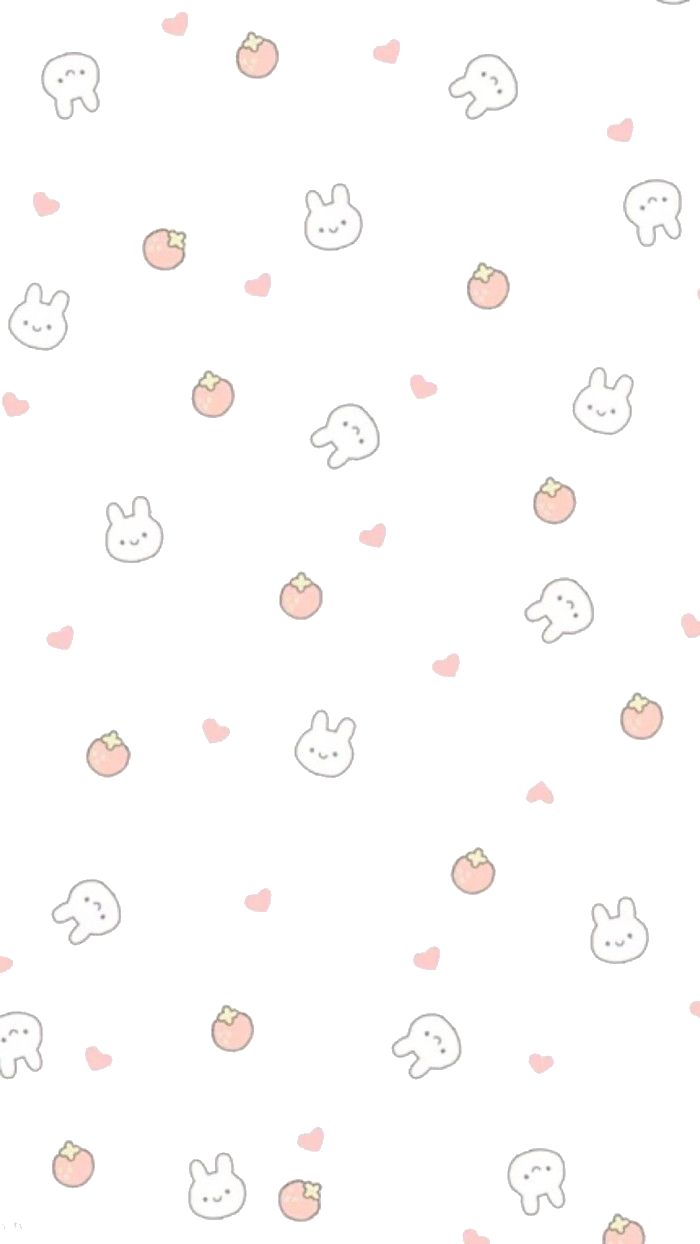 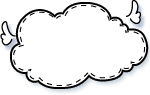 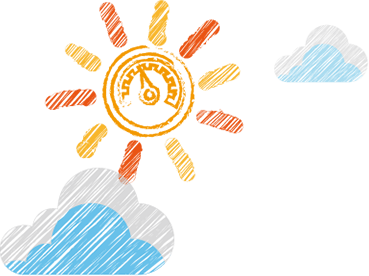 大家好！我是小图图。今年五岁了，大班的小帅哥一枚哦~~~~
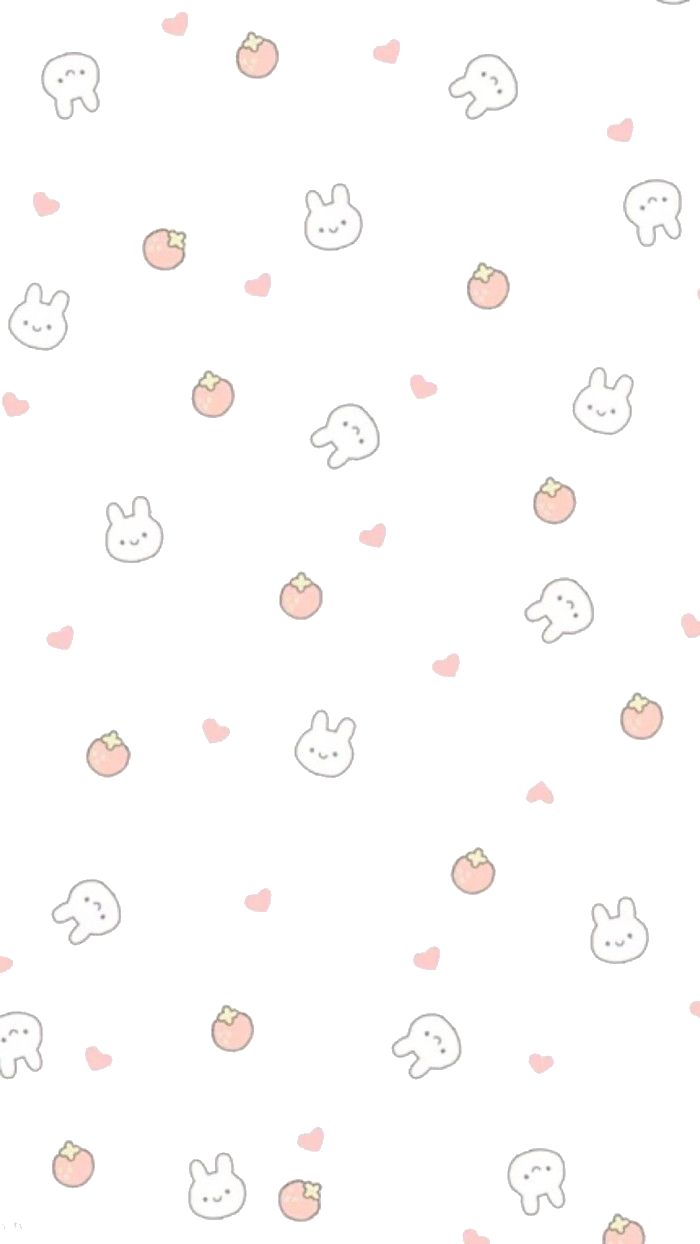 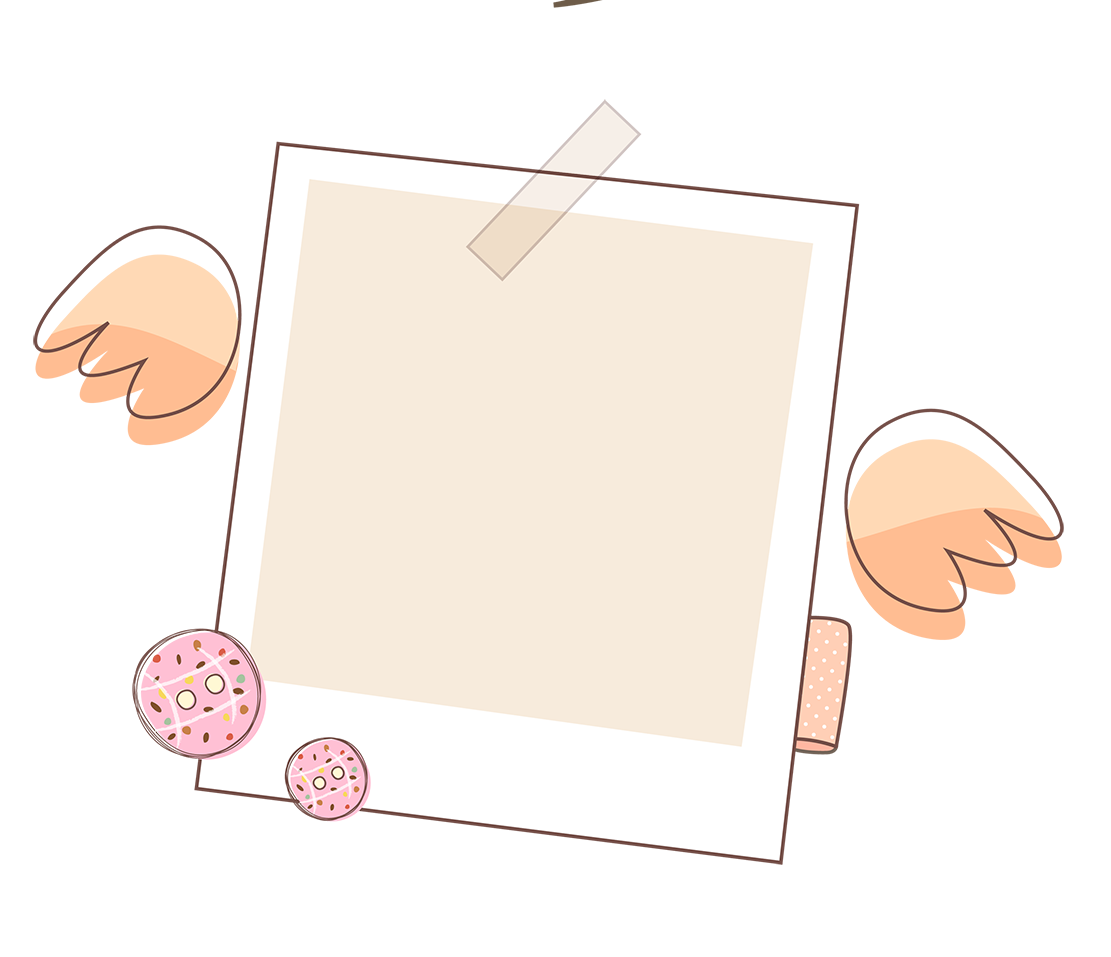 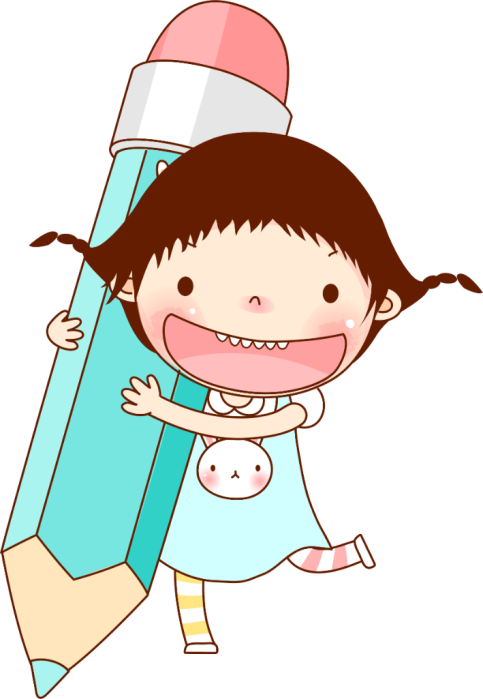 我
誉
的
荣
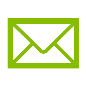 单击添加文本
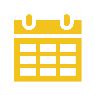 单击添加文本
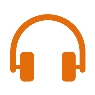 单击添加文本
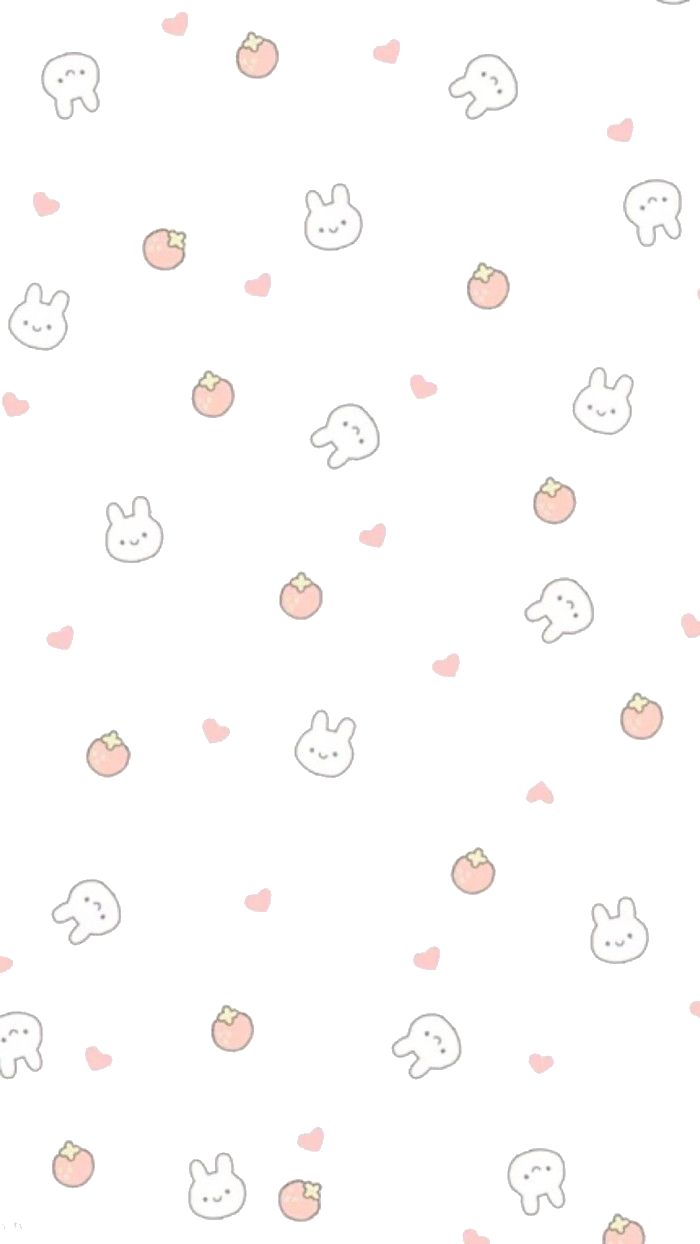 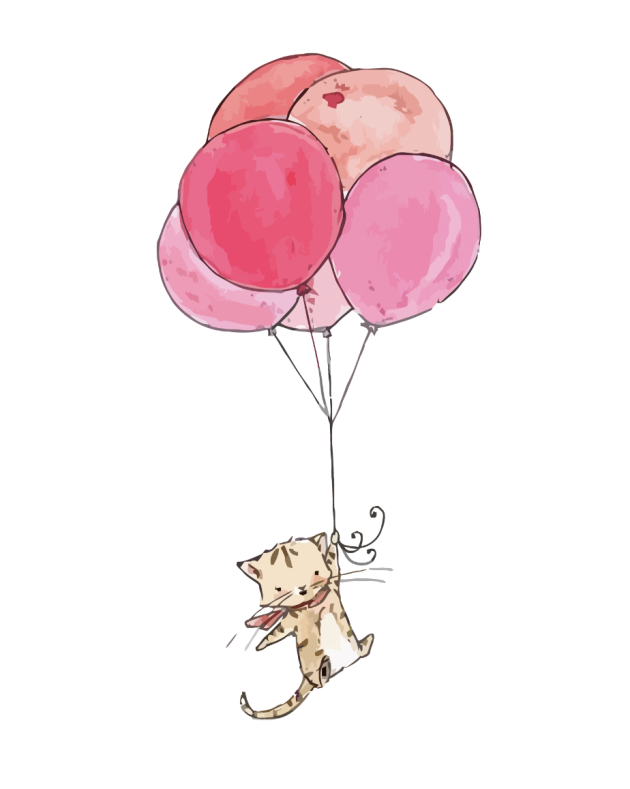 Click here to add words
Click here to add words
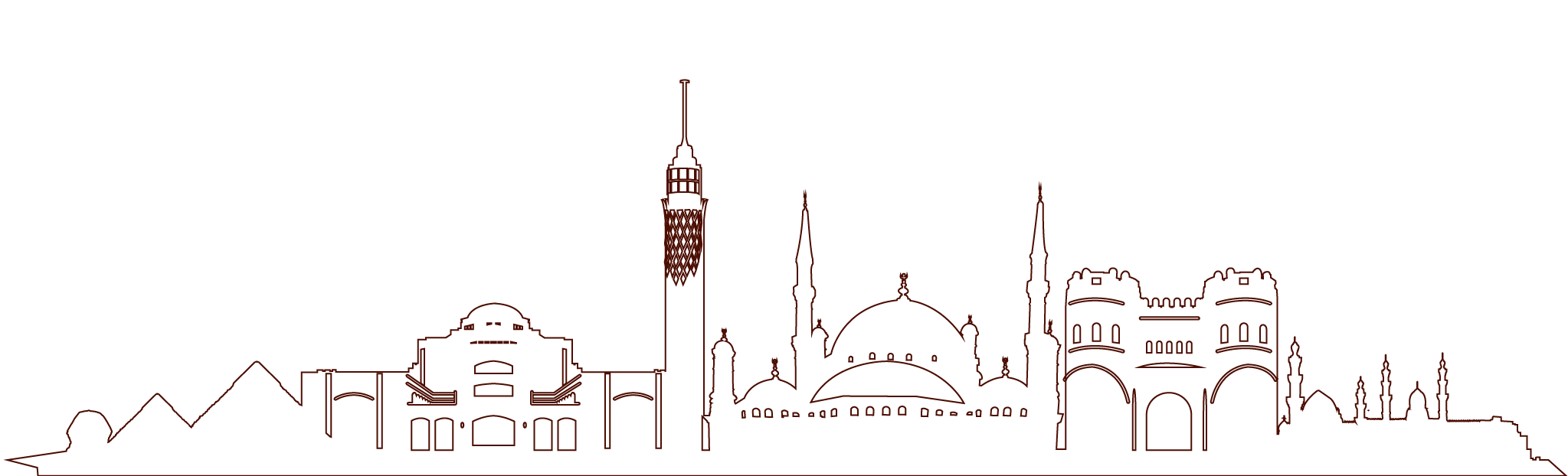 Click here to add words
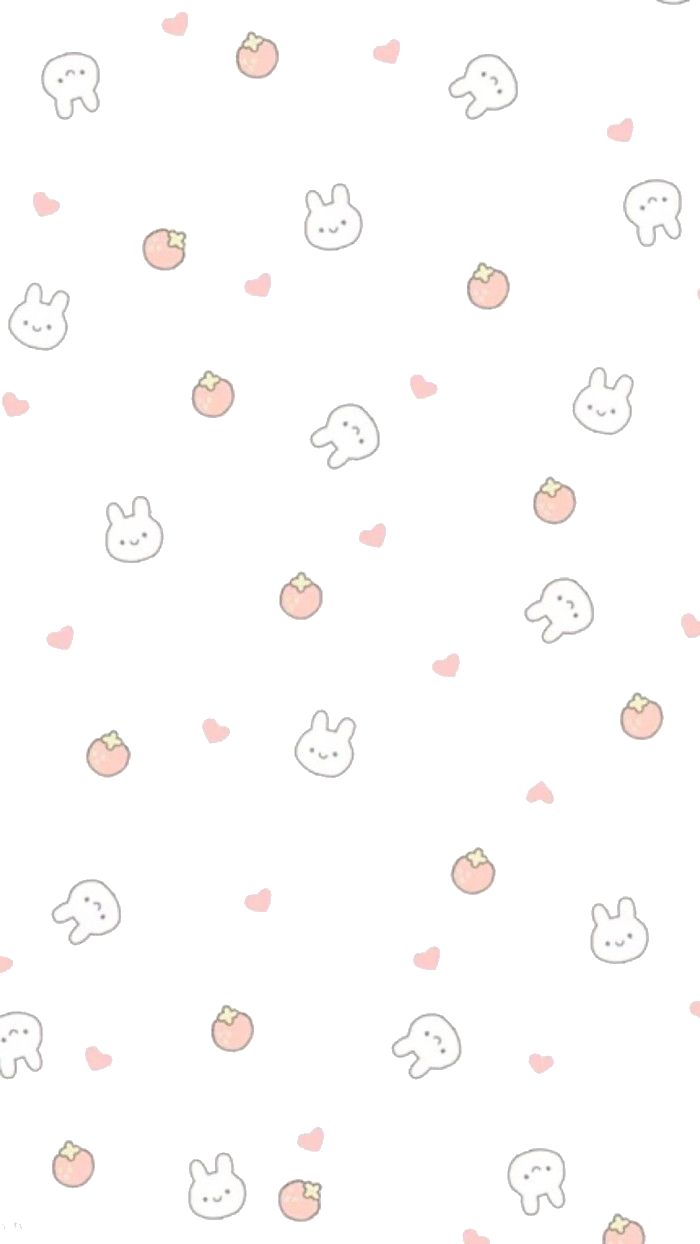 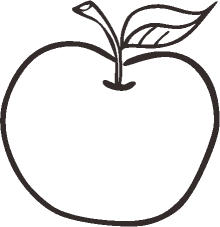 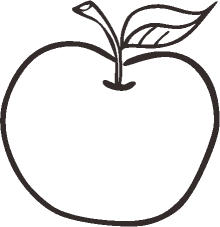 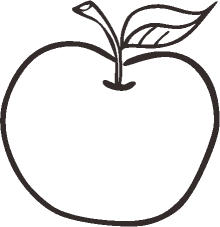 添加标题
Click here to add words
添加标题
Click here to add words
Click here to add words
添加标题
Click here to add words
Click here to add words
Click here to add words
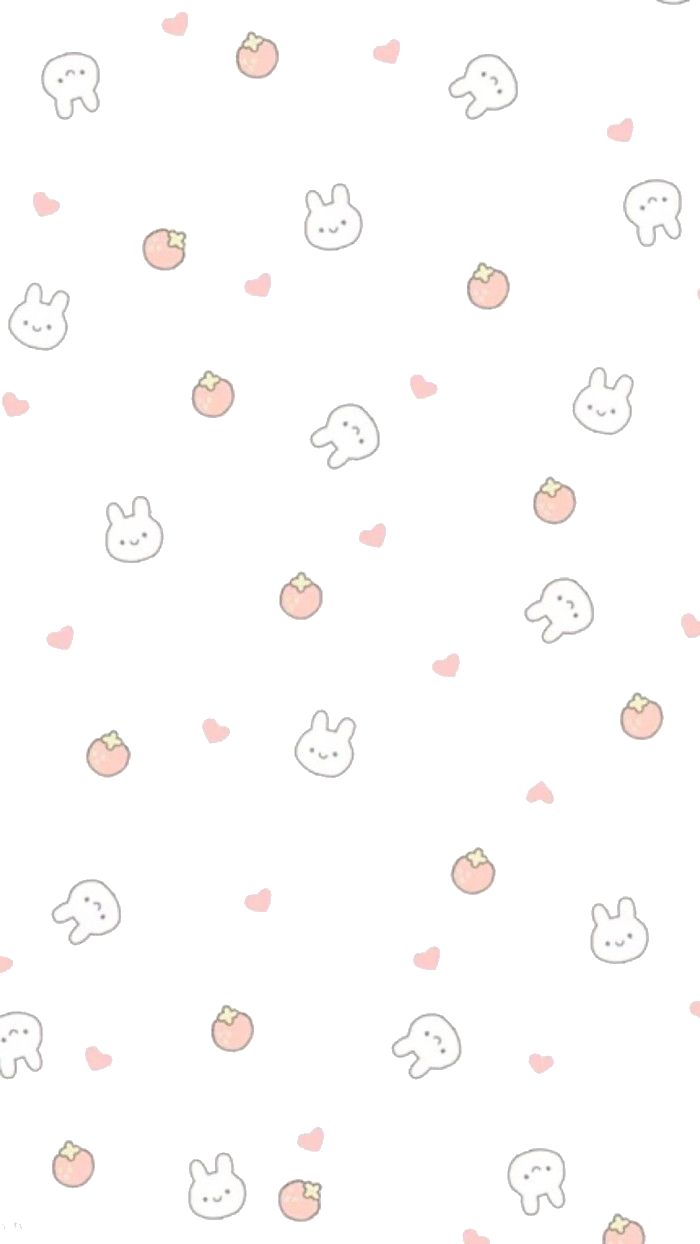 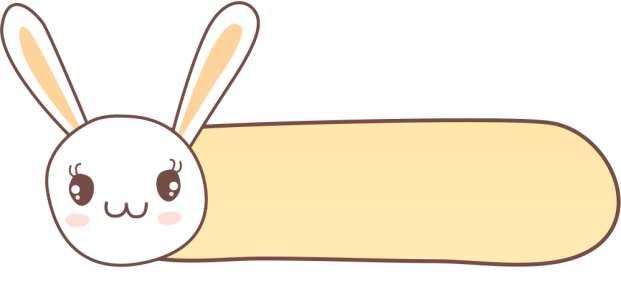 喜欢唱歌
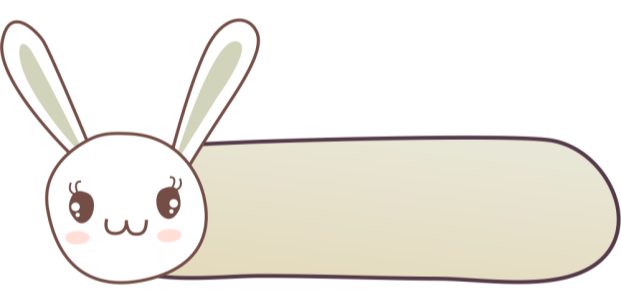 喜欢看书
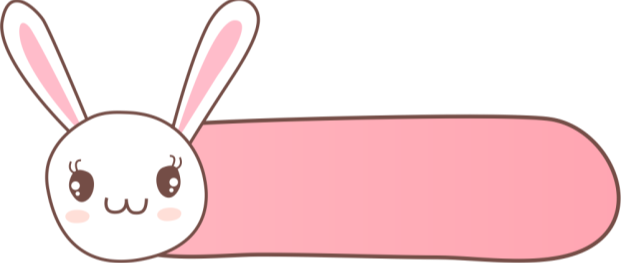 喜欢跳舞
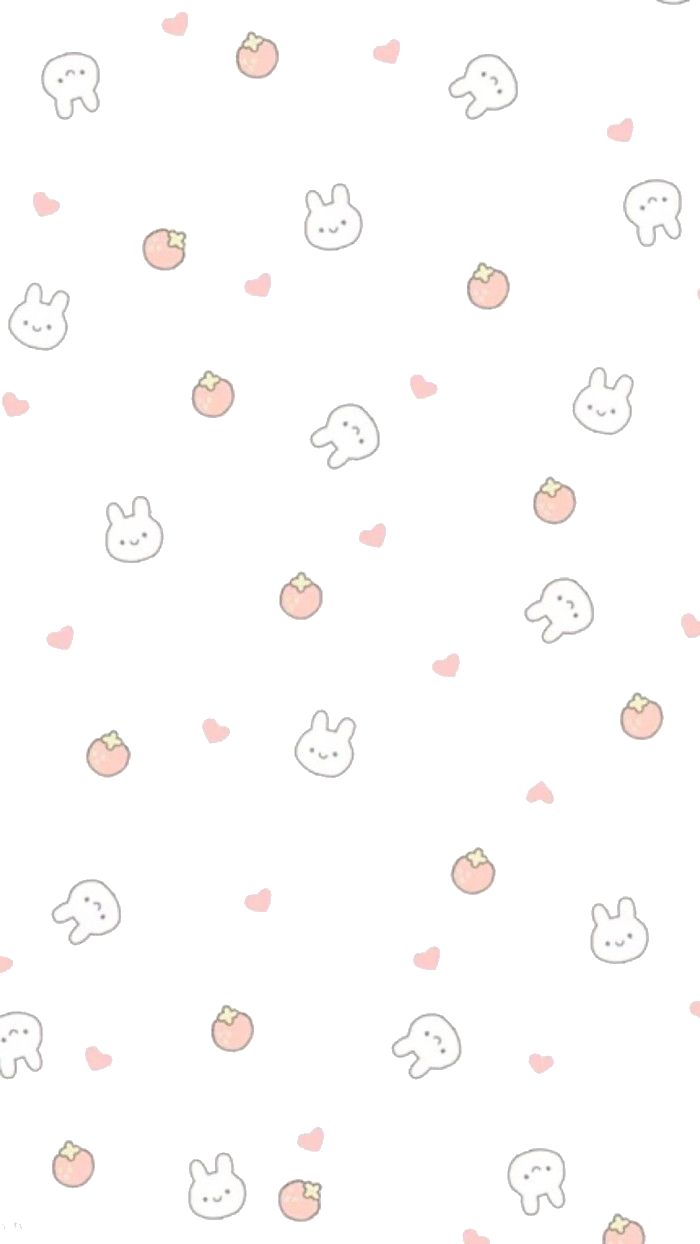 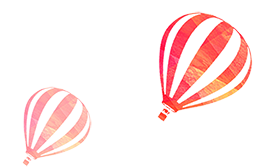 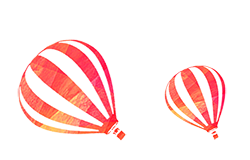 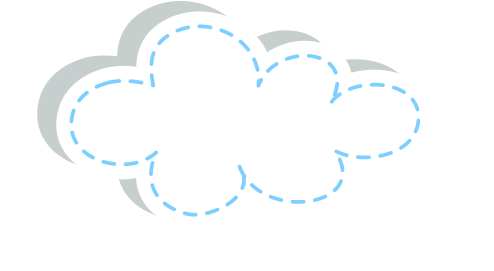 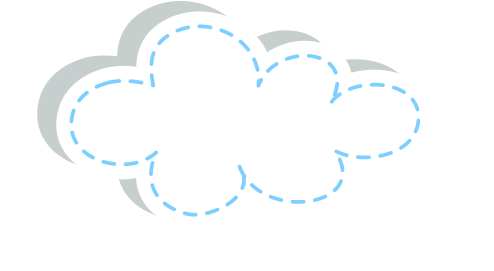 喜欢跳舞
喜欢唱歌
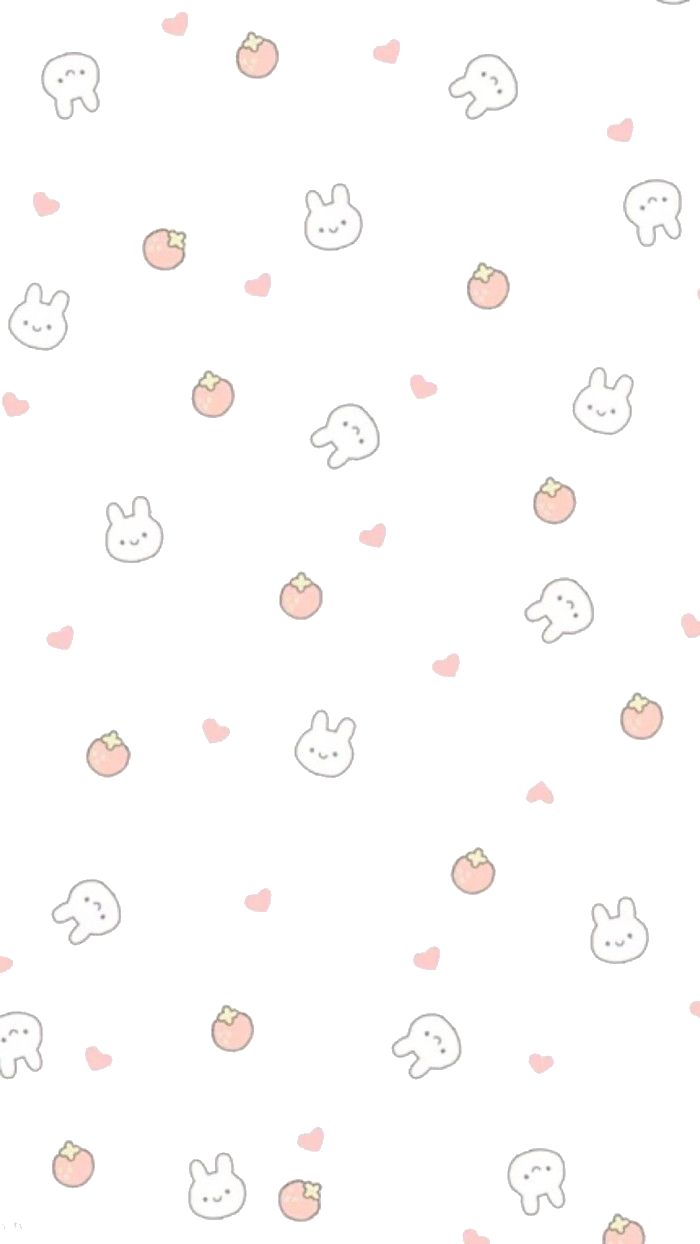 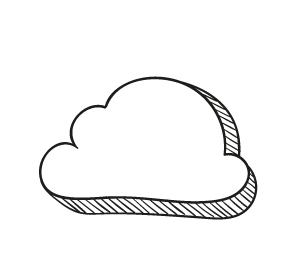 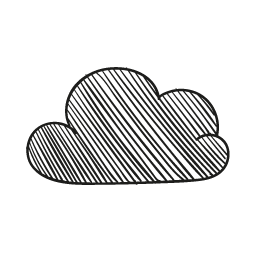 添加标题
添加标题
Click here to add words
Click here to add words
Click here to add words
Click here to add words
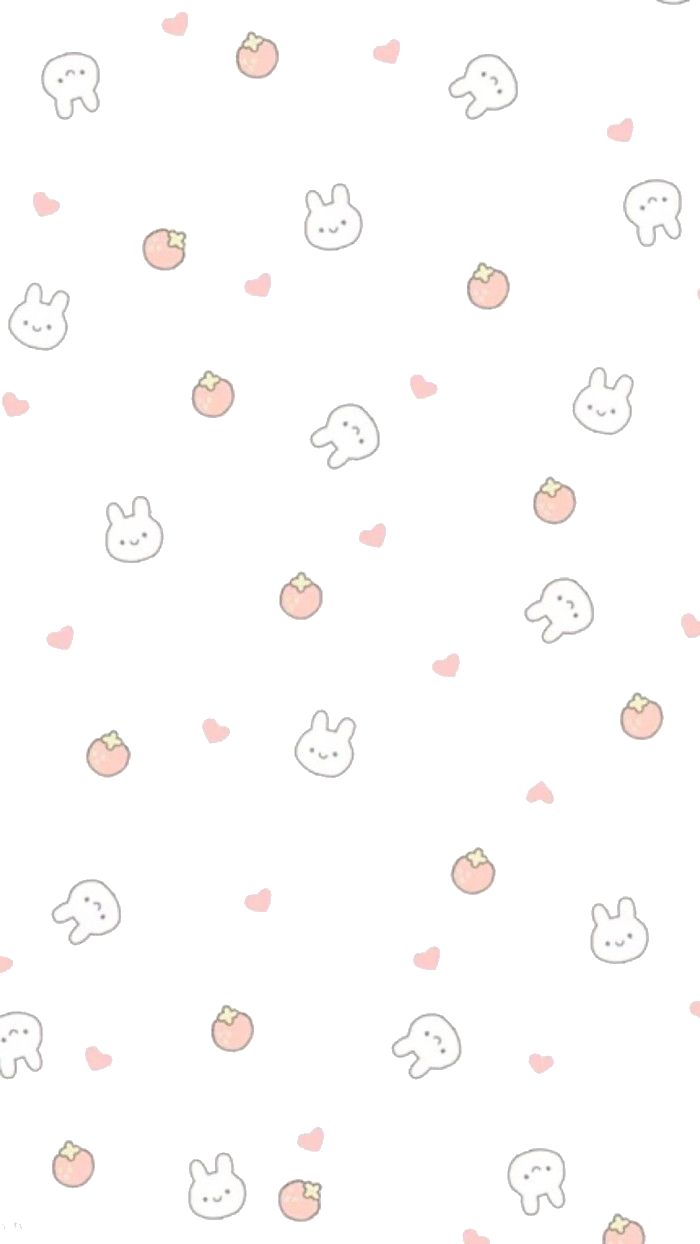 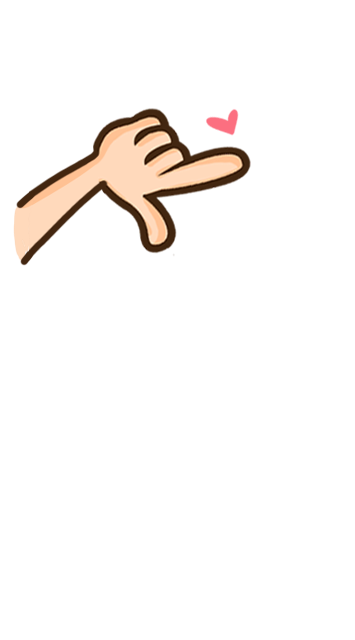 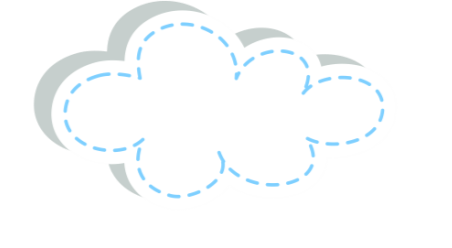 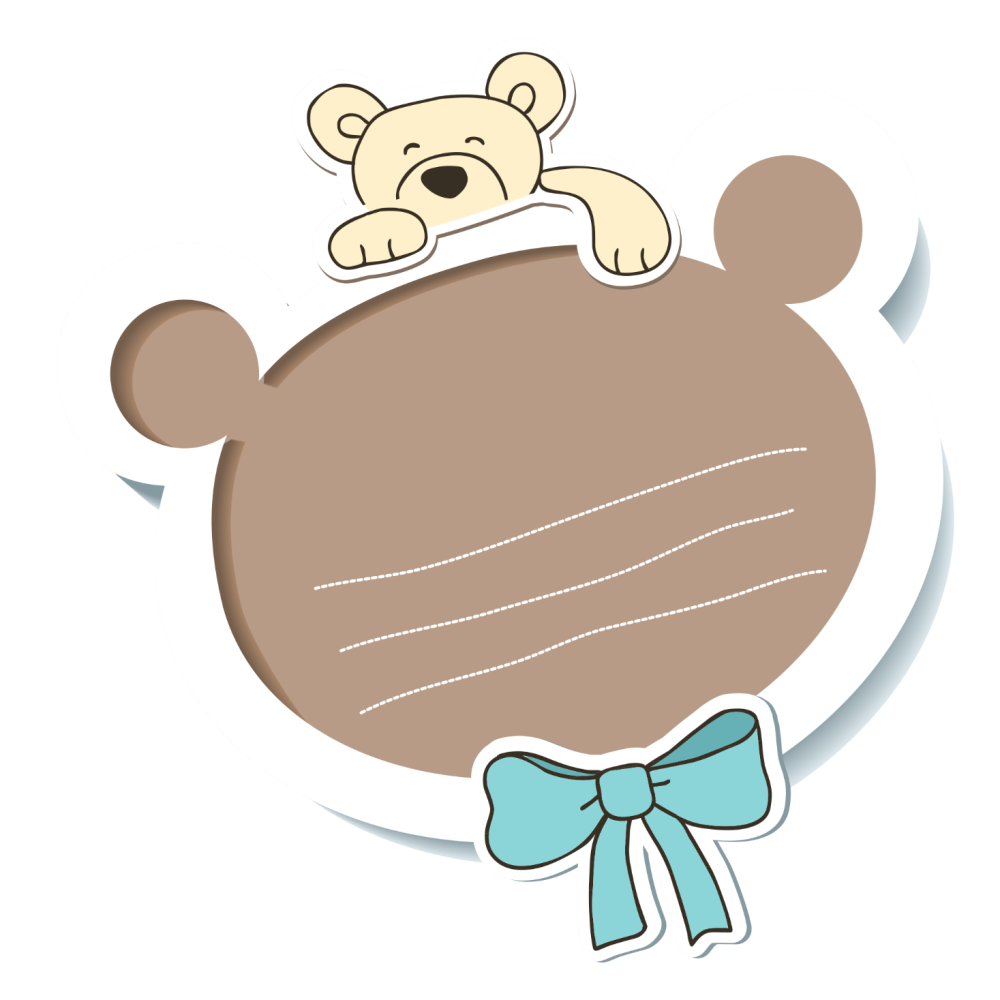 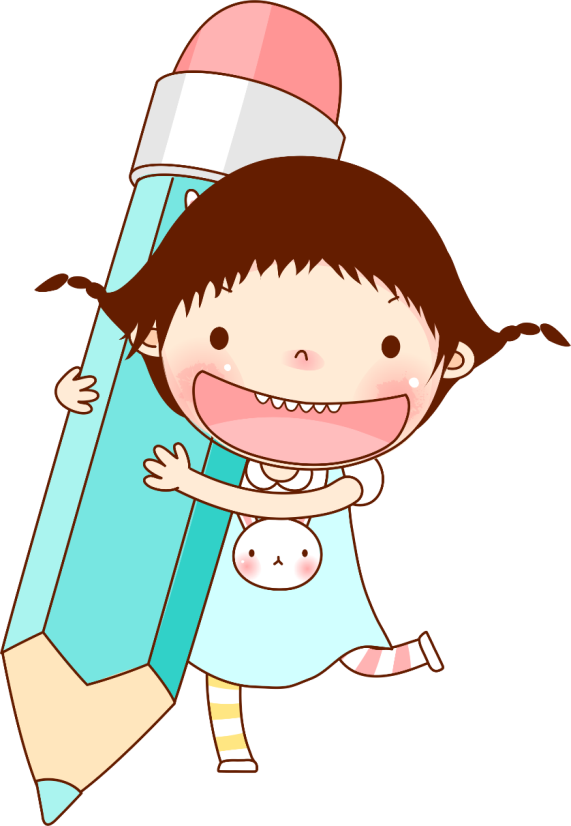 请大家
投我一票
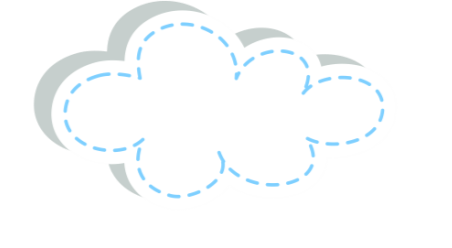 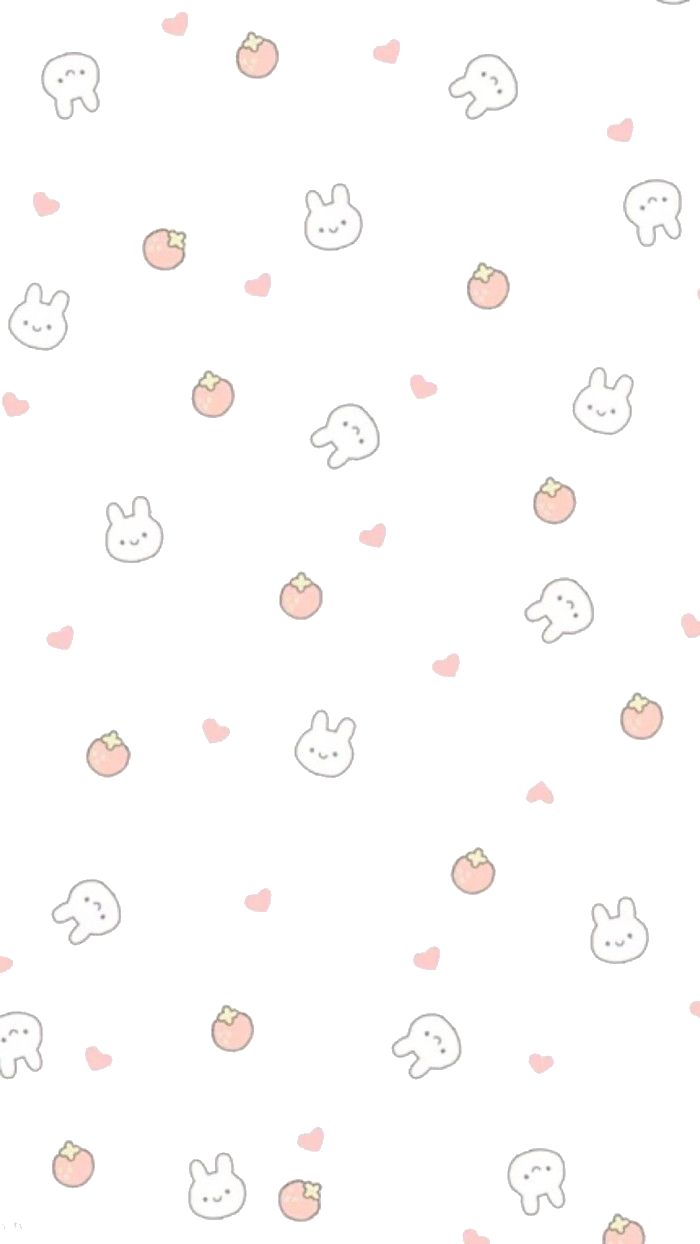 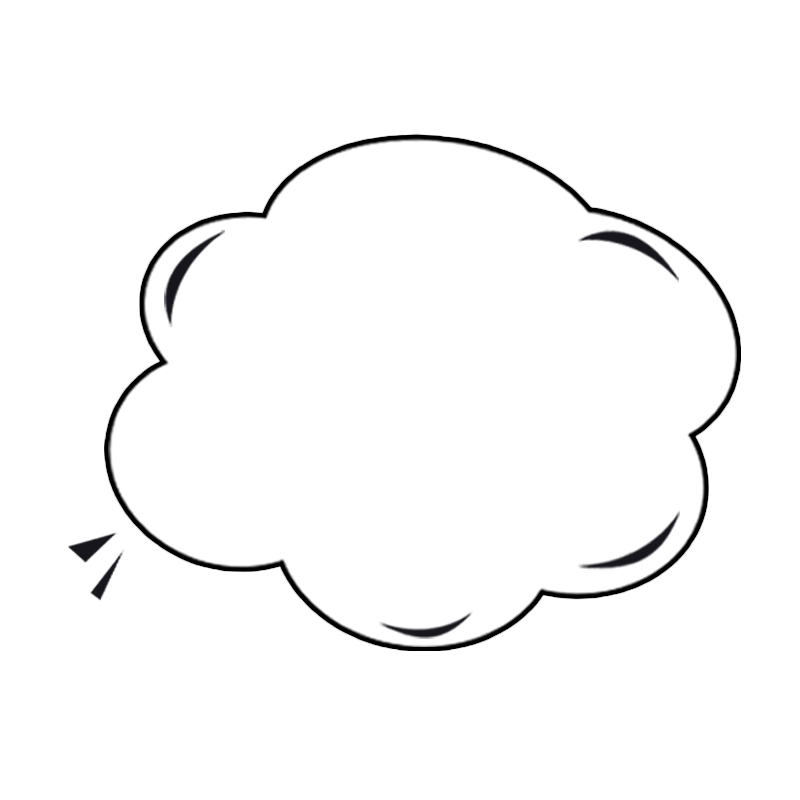 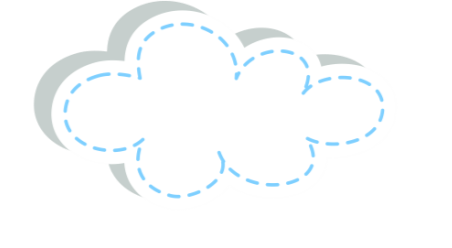 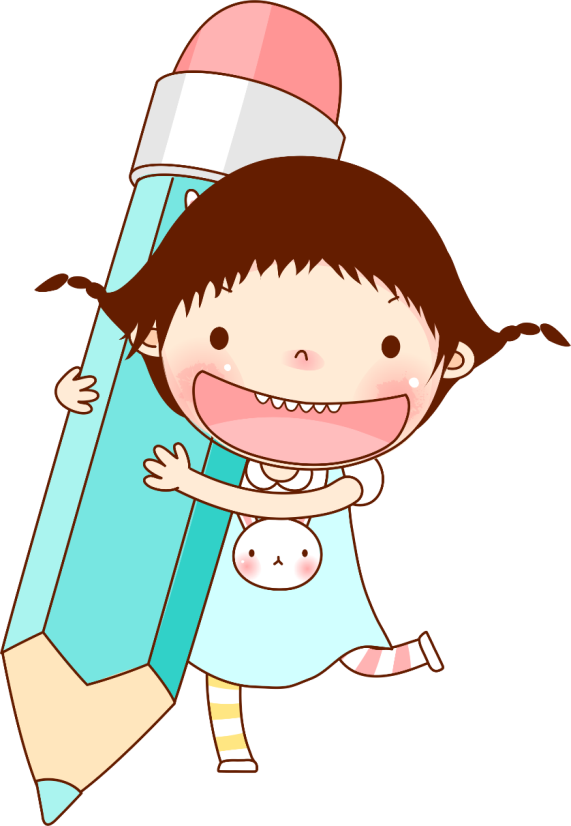 谢谢大家支持
Click here to add words
Click here to add words
演讲人：PPT818